LOPŠELIS- DARŽELIS “BERŽELIS”
ISTORIJA
Lopšelis-darželis „Berželis“
Darbo pradžia
Klaipėdos lopšelis-darželis Nr. 66 įsteigtas 1989 m. liepos 21d. Klaipėdos miesto liaudies deputatų tarybos Vykdomojo komiteto sprendimu. Įstaigos vedėja paskirta Tamara Čižienė.


 1989 m. gruodžio 28 d. – atidarytos 2 grupės. Iki 1990-01-08 paruoštos patalpos dar  6 grupėms.  Įstaigoje veikė 6 rusakalbių ir 6 lietuviškos grupės.
Atidarymo akimirka
Nuo 1993 m. gegužės 20 d. Klaipėdos miesto mero potvarkiu Nr.365 įstaiga reorganizuota į  mokyklą-darželį ir jai suteiktas „Berželio“ vardas.
Klaipėdos miesto
savivaldybės tarybos  2009 m. balandžio 23 d. sprendimas Nr.T2-148
 

Nuo 2006 metų palaipsniui vietoje pradinių klasių  įrengtos  ikimokyklinio ugdymo grupės.

 Nuo 1993-03-07 įstaigai vadovauja direktorė Birutė Maknavičienė.
Darbuotojai
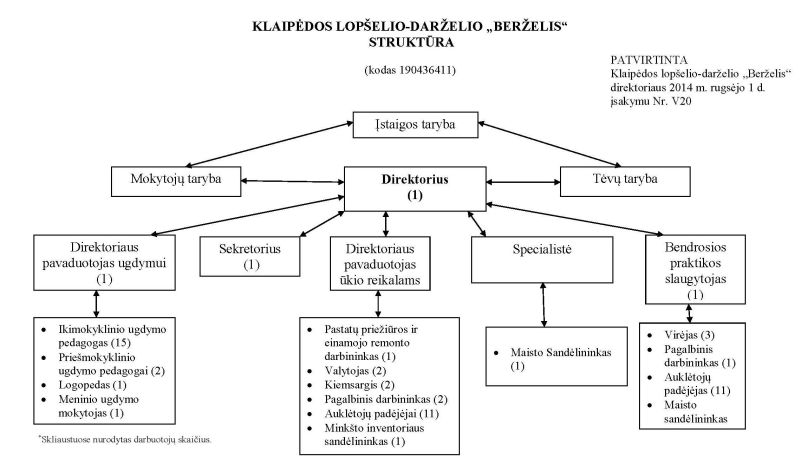 ĮSTAIGOS VEIKLOSMODELIS
VIZIJA
MISIJA
lopšelio-darželio bendruomenė siekia:
išryškinti vaiko prigimtines galias ir padėti joms atsiskleisti; 
bendradarbiaujant su šeima padėti vaikui gyventi besikeičiančioje visuomenėje;
skatinti kiekvieno darbuotojo individualybės raišką;
 analizuojant, vertinant ir planuojant įstaigos veiklą, kolegiškai bendrauti ir mokytis vieniems iš kitų.
Vaikams – saugu, tėvams – ramu, darbuotojams - gera
VERTYBĖS:
Kiekvienas žmogus yra vertybė.
Didžiuojamės mokiniu – auginame mokyklą.
Bendravimas ir bendradarbiavimas, įgyvendinant valstybės ir savivaldybės politiką.
Nuolatinis mokymasis ir kompetencijų ugdymas.
Pagarba, tolerancija, dėmesys mokyklos bendruomenės nariams.
Humaniškumas, demokratiškumas ir atsinaujinimas.
Tautinis identiškumas, etninis unikalumas, pilietiškumas.
Kiekvienas žmogus turi teisę ir galimybę būti tuo, kuo gali ir nori būti.
Kiekvieno laisvė veikti – tai ir jo atsakomybė už savo veiksmus ir poelgius.
Kiekvieno gabumai ir talentas yra išskirtinio ugdymo vertybė.
Kiekvienas  žmogus yra savo ateities ir laisvės kūrėjas.
Pats vertingiausias žmogaus turtas yra jo fizinė, dvasinė, protinė ir emocinė sveikata.
LOPŠELIO – DARŽELIO “BERŽELIS” UGDYTINIŲ SKAIČIUS  2010 – 2014m.
TĖVELIŲ PARAMA LOPŠELIUI – DARŽELIUI  “BERŽELIS” 2010 – 2014 m.
LĖŠOS SKIRTOS KVALIFIKACIJOS TOBULINIMUI 2010 – 2014m. (SUMA)
LĖŠOS SKIRTOS KVALIFIKACIJOS TOBULINIMUI 2010 – 2014m. (VIDURKIS)
LAIKAS SKIRTAS KVALIFIKACIJOS TOBULINIMUI 2010 – 2014m. (VIDURKIS)
ATESTUOTŲ PEDAGOGŲ SKAIČIUS 2011-2013m.
ATESTUOTI DARBUOTOJAI 2011 - 2014m.
2011m.
1 – auklėtojo metodininko kategorija
2012m.
1 – II vadybinė kategorija
2013m.
1 – Vyr. auklėtojo kategorija
1 – auklėtojo metodininko kategorija
2014m.
1 – auklėtojo metodininko kategorija
VEIKLOS  PRINCIPAI
Bendravimo ir bendradarbiavimo principas - įgyvendinant valstybės, savivaldybės ir mokyklos politiką.
Nuolatinio tobulėjimo principas -  mokymasis bei profesinių kompetencijų tobulinimas.
Pagarbos, tolerancijos principai - dėmesys, bendruomenei, švietimo paslaugų vartotojams.
Aktualumo principas – švietimo siūlomų veiklų pasiūla skirta socialinėms, komunikacinėms, pažinimo, sveikatos saugojimo ir meninėms kompetencijoms ugdyti.
Prieinamumo principas – sudaromos visos sąlygos vaiko kompetencijoms ugdytis. Siūlomos veiklos būdai ir metodai prieinami visiems vaikams pagal amžių, turimą patirtį, nepriklausomai nuo socialinės padėties.
Racionalumo principas – efektyvus išteklių panaudojimas.
Atsinaujinimo principai – dėmesys mokyklos modernizavimui.
LOPŠELIO-DARŽELIO„BERŽELIS“VEIKLOS KRYPTYS
Įstaiga sėkmingai dirba pasirinkdama netradicinių meninės veiklos metodų taikymo kryptį
įstaigoje parengtos programos, kurios integruojamos į bendrą ugdymo programą „Po vaikystės berželiais“: 
Rankų darbai
Veltinis
Karpiniai
Muzika
Sportas
Teatrinė veikla
Logo pratybos
 Saugus eismas
Gamtos pažinimas
Žaidimai
Siuvinėti moko auklėtoja metodininkė Irena Šmitaitė
Ežiukas dygsneliais
Vaikams smagu karpyti
Karpinių parodėlė
Teatrinius žaidimus organizuoja auklėtoja metodininkė Snieguolė Eckert
Saugaus eismo mokomės su auklėtoja metodininke Dalia Kilinskiene
Veltinuką smagu velti su auklėtoja metodininke Liucija Kuzmina
Vaikučių suveltos pirštinytės
Auklėtoja metodininkė Janina Čibotar ir močiutė Joana parodė, kaip vilną reikia verpti
Smagu sportuoti kartu
Žiemos teikiamos pramogos
„Sudie, darželi. Aš jau mokinukas“
LOPŠELIO-DARŽELIO „BERŽELIS“METODINĖS  VEIKLOS  SISTEMA
Metodinė taryba
Teikia siūlymus planuojant ugdymo turinį;
Koordinuoja įstaigos metodinių grupių veiklą;
Aptaria pedagogų kvalifikacijos tobulinimo poreikius;
Inicijuoja pedagogų bendradarbiavimą, gerosios patirties sklaidą;
Vertina pedagogų metodinius darbus, bei praktinę veiklą;
tiria ugdymo priemonių poreikį
Metodinė grupė  „Priešmokyklinukas“

 derina pedagogų ugdymo planavimą; 
 vertinimą, ugdymo priemonių pasirinkimą;
 aptaria metodikos naujoves sukauptą patirtį;
 nagrinėja ugdymo kokybę, vaikų pažangą, 
  problemas, ruošiantis mokyklai; 
bendradarbiauja su pradinių klasių pedagogais. 
dalijasi gerąja patirtimi; 
teikia siūlymus Metodinei tarybai.
Metodinė grupė  „Ikimokyklinukas“

derina pedagogų ugdymo planavimą;
 vertinimą, ugdymo priemonių pasirinkimą; 
 aptaria metodikos naujoves, sukauptą patirtį 
nagrinėja ugdymo kokybę, vaikų pažangą, 
problemas; 
dalijasi gerąja patirtimi; 
teikia siūlymus Metodinei tarybai.
METODINĖS TARYBOS POSĖDŽIAI
2016-01
Darbo grupių veiklos tikslingumas.
Šeimų telkimo dalyvauti įstaigos renginiuose numatymas.
2016-05
Sveikatingumo renginių kokybė ir tikslingumas.
Neformaliojo švietimo fizinio ugdymo programos realizavimas.
2016-09
Projektinės veiklos tikslingumas.
Bendradarbiavimo su socialiniais partneriais veiklos efektyvinimas.
Vaikų pasiekimų vertinimo formų aptarimas.
2016-11
Darbo grupių veiklų kokybės aptarimas.
Pagalbos mažesnę patirtį turintiems pedagogams aktualijos.
Metodinės veiklos analizė ir gairės 2017 metams.
METODINIŲ GRUPIŲ VEIKLA 2016 m.
Ikimokyklinukas

Pasitarimai:
„Kūrybiškumo ugdymas, organizuojant teatrinius žaidimus“.
„Adaptacijos sunkumai darželyje ir kaip jiems pasiruošti“.


Atviros veiklos:
„Pavasario giesmininkai“.
„Prakalbinkime medį“
„Pasakų skrynelę atvėrus“.
Priešmokyklinukas

Pasitarimai:
Ekologinio ugdymo inovacijos.
Atverkime langą vaikams į gamtą.

Atviros veiklos:
Vaikų kūrybiškumo ugdymas prie šviesos stalo.
Pažintinių išvykų reikšmė priešmokykliniame amžiuje.
Bendri   renginiai
Parodos:    
  
Savo darbais papuoškime Lietuvą.
Tai margumai paukštelių.
Vaikų fantazijos margučių raštuose.
Aš saugus, kai žinau.
Skiriu brangiausiems žmonėms.
Rudens kraitelė.
Žaismingi šiaudinukai.
Sveika žiema žiemuže.




Kultūriniai renginiai:

Amatų ir žaidimų mugė.
Gerais darbais papuoškime Žemę.
Dėkoju tau...
Dalinu švelnuką švelnų.
Jau ruduo atėjo, gausus derlius užderėjo.
Dek šviesos ugnele.
LOPŠELIO-DARŽELIO „BERŽELIS“PROJEKTINĖ VEIKLA 2014 METAIS
„Pirštukų kelionė“
Ankstyvojo  amžiaus grupė
V.Skurichina, Ž.Raščauskienė
„Pas dantukų fėją“
Priešmokyklinio amžiaus grupė
P.Giedrienė, G.Mušinskienė
„Svečiuose pas boružėlę“
Viduriniojo ikimokyklinio amžiaus grupė
J.Čibotar, I.Šmitaitė
„Saugau save – saugau kitus“
Priešmokyklinio ugdymo grupė
L.Stropienė ir E.Bertašienė
„Akmenėlis irgi turi širdį“
Jauneniojo ikimokyklinio amžiaus grupė
S.Eckert, V.Bubnienė
„Po vaikystės berželiais“
Visa bendruomenė
Kūrybinė grupė
LOPŠELIO-DARŽELIO „BERŽELIS“IKIMOKYKLINIO UGDYMO PROGRAMA.PRIEŠMOKYKLINIO UGDYMO PROGRAMA
Sveikatos  ir saugos ugdymo  programa:

Temų integravimas į ugdomąją veiklą;
Projektai;
Viktorinos;
Sportinės pramogos;
Parodos;
Sveikos gyvensenos mėnesio renginiai;
Lankstinukai, pranešimai, paskaitos.
Netradicinės meninės veiklos planai:

Rankų darbai;
Veltinis;
Karpiniai;
Sportas
Logo pratybos;
Etnokultūra;
Tyrinėjimų ir eksperimentų;
Ekologinis ugdymas.
MŪSŲ  TRADICIJOS
„LIETUVA – SENOLIŲ RAŠTUOS“
Kūrybinės raiškos savaitė, skirta Lietuvos valstybės atkūrimo 
dienai paminėti. Vasaris.
 
„SKIRIU BRANGIAUSIEMS ŽMONĖMS“
Šeimos savaitė. Gegužė.
 
„KAI SPORTUOJU, AUGU SVEIKAS“
Sporto šventė, skirta Vaikų gynimo dienai. Birželis.
 
„DALINUOSI ŠVELNUKAIS“
Rugsėjo 1-oji

„IR MAŽOJ ŠIRDELĖJ DAUG GERUMO TELPA...“
Gerumo akcija. Spalis.
 
„PO VAIKYSTĖS BERŽELIAIS“
Projektas, skirtas įstaigos 25-ečiui. Lapkritis-gruodis.
LOPŠELIO-DARŽELIO „BERŽELIS“ PLANAVIMO SISTEMA
LOPŠELIO – DARŽELIO „BERŽELIS“ BENDRUOMENĖS ĮTRAUKIMAS Į VALDYMĄ
LOPŠELIO – DARŽELIO „BERŽELIS“ PRIEŽIŪROS STRUKTŪRA
ĮSTAIGOS METODINĖ VEIKLALOPŠELIO – DARŽELIO „BERŽELIS“ BENDRADARBIAVIMO SISTEMA
LOPŠELIO – DARŽELIO „BERŽELIS“ IKIMOKYKLNIO UGDYMO PROGRAMA „PO VAIKYSTĖS BERŽELIAIS“
LOPŠELIO – DARŽELIO „BERŽELIS“ INFORMAVIMO, KOMUNIKAVIMO IR ŠVIETIMO SISTEMA
LOPŠELIO – DARŽELIO „BERŽELIS“ VAIKŲ PASIEKIMŲ IR PAŽANGOS VERTINIMO SISTEMA
AČIŪ UŽ DĖMESĮ !